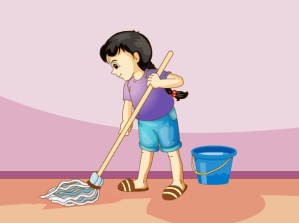 人教精通版五年级下册
Unit 5 I’m cleaning my room.
WWW.PPT818.COM
>>Warm-up
Let’s chant
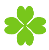 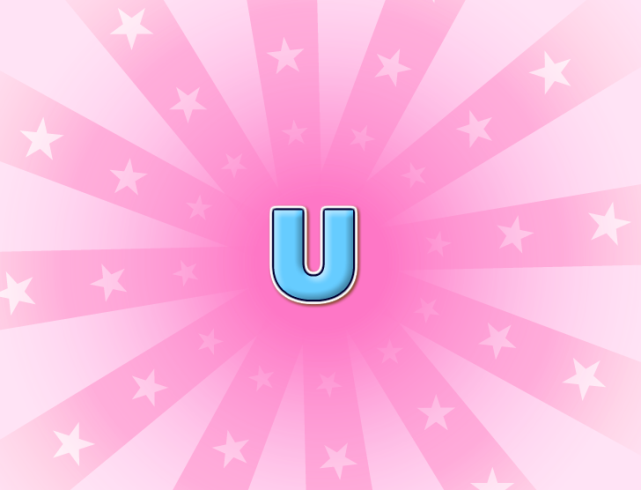 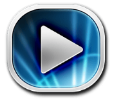 >>Lead-in
Review
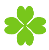 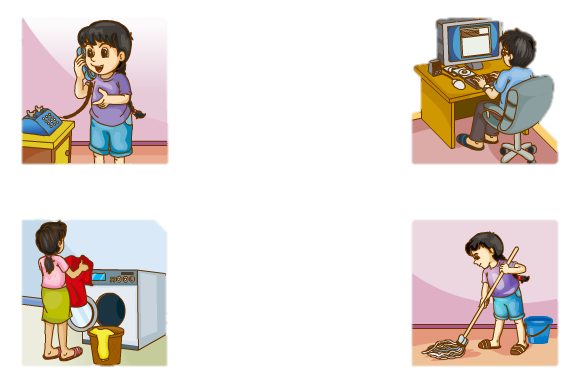 make a call
write an email
wash the clothes
clean the room
>>Lead-in
Discuss
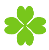 What are they doing?
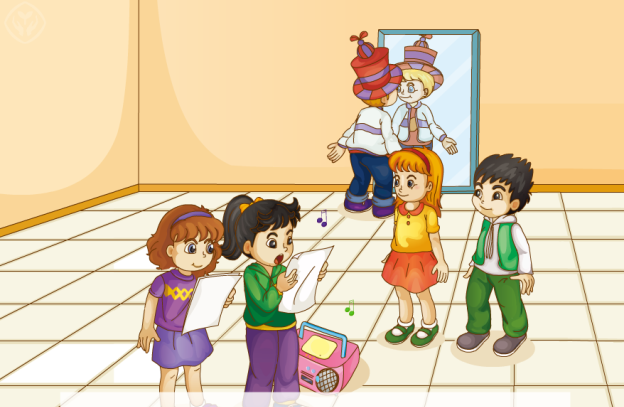 >>Presentation
Just talk
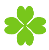 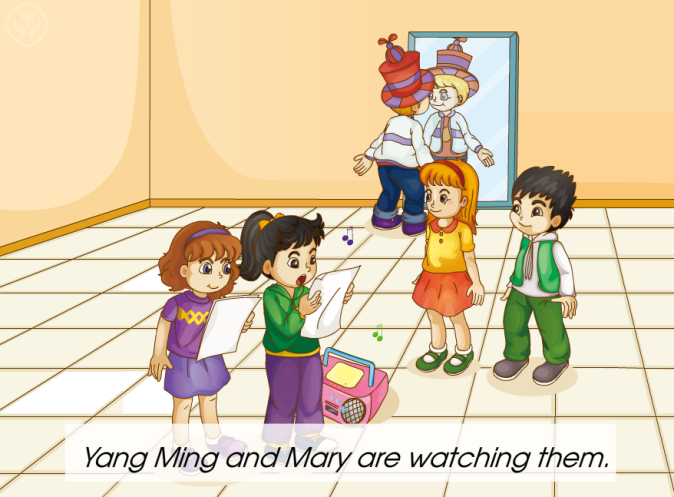 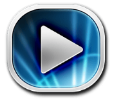 >>Presentation
Just talk
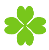 Yang Ming: Look at Peter! He’s wearing a
                    funny hat.
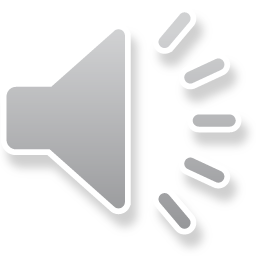 Mary: Wow! How cool! What’s he doing?
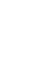 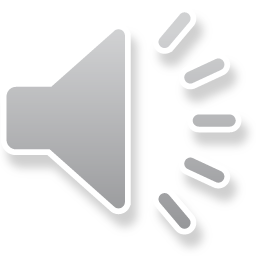 Yang Ming: He’s telling a story about the
                    funny hat.
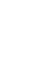 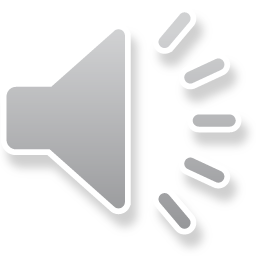 >>Presentation
Just talk
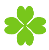 tell a story
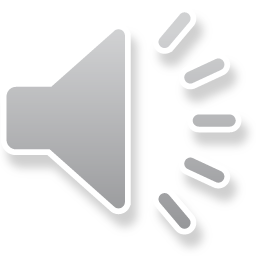 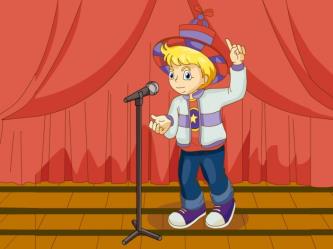 ---What’s he doing?
---He’s telling a story about the funny hat.
>>Presentation
Just talk
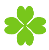 Mary: What’s Li Yan doing?
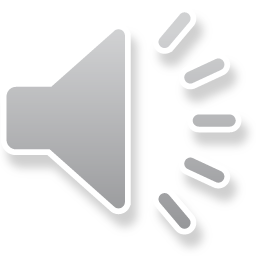 Yang Ming: She’s singing a very famous song.
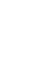 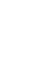 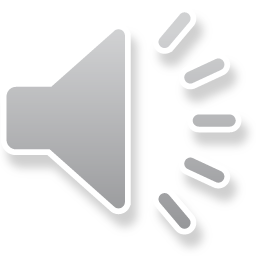 Mary: Wow! What a beautiful song!  
           What are you doing, Yang Ming?
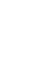 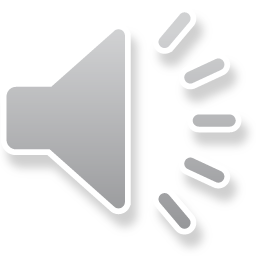 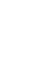 Yang Ming: I’m singing, too.
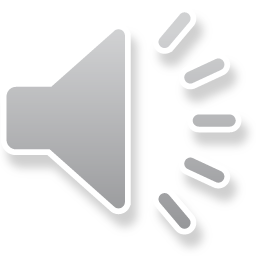 >>Presentation
Just talk
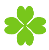 sing a song
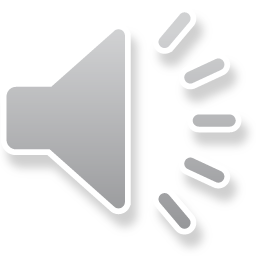 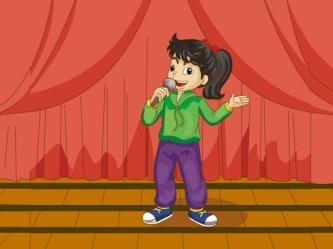 ---What’s Li Yan doing?
---She’s singing a very famous song.
>>Practice
---What’s she doing?
---What’s he doing?
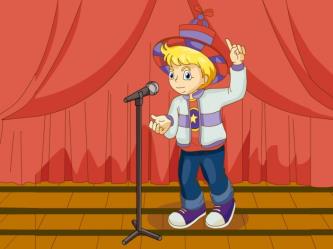 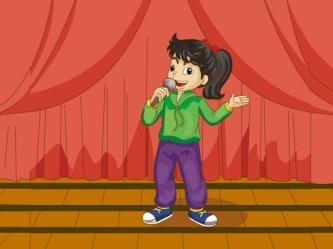 ---He’s _____________about the funny hat.
telling a story
---She’s ________a very famous song.
singing
>>Practice
Let’s act!
Li YAN
Mary
Yang Ming
Peter
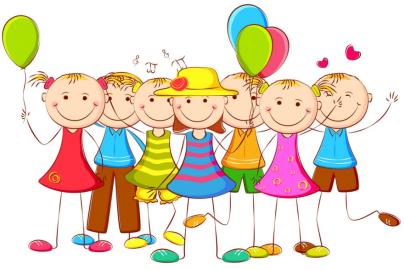 >>Practice
Group Work
I’m...
What are you doing?
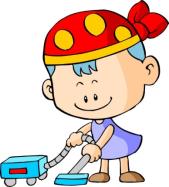 He/She is...
What’s he/she doing?
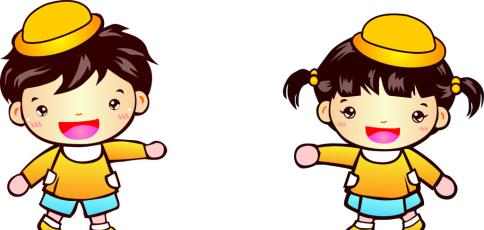 >>Summary
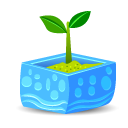 重点词组：
tell a story
sing a song
如何询问和回答“你正在做什么”？
---What are you doing?
---I’m v-ing.
如何询问和回答“他/她正在做什么”？
---What is he/she doing?
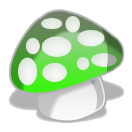 ---He’s/She’s v-ing.
>>Homework
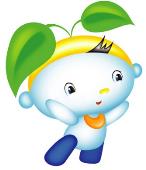 1. 观看课文动画，按照正确的语音、语调朗读课文。
2 . 熟练表演对话。
3 . 预习Lesson28。
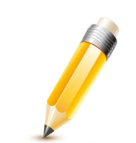 close